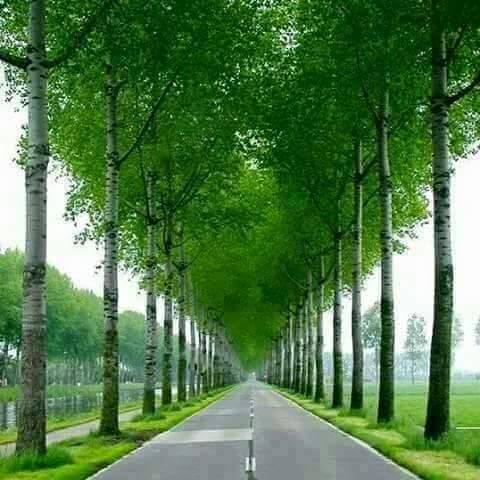 Wellcome to my English class.
Good morning students
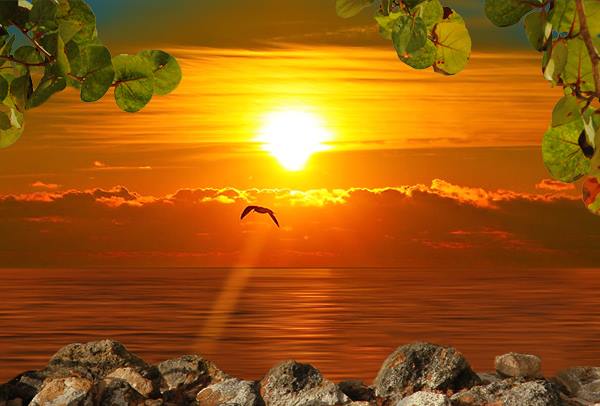 How are you doing today ?
Teacher’identy
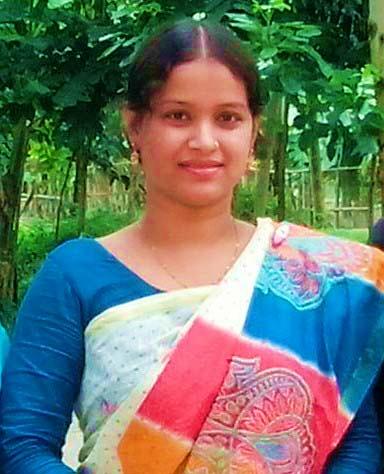 Kamrunnaher
Assistant teacher
Sreerampor purbopara govt.prymary school.
Raipura-Narsingdi
Lesson’s identy
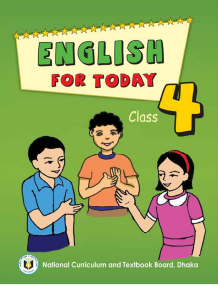 Class: Four
Subject : English
Unit : 1 About me
Lesson 1-2 (B)
Learning outcomes-
Listening
1.1.1 Recognize sound differences in the context words.
1.4.1 recognize and use intonation petters for Wh or yes no questions,greetings and statements.
3.1.1 Understand questions asked by the teacher and students .
3.4.1 Understand statements made by the teacher and students

Speaking
3.1.1 ask and answer Wh questions
Everybody stand up.Now we will sing the greeting song hello hello….start
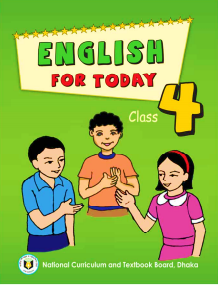 What is this ?
This is our
     ‘ English for Today’ Textbook
Say the name 5 times
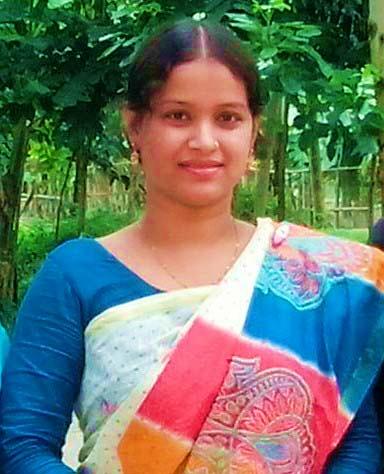 Hello! dear students.
My name is Kamrunnaher.
I am your English teacher
Now come here 2 students
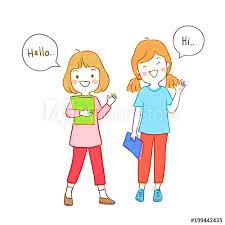 Now start your introducing use Name , age , class , school
At first you will start hello ! I am …..
What do you understand to see these picture?
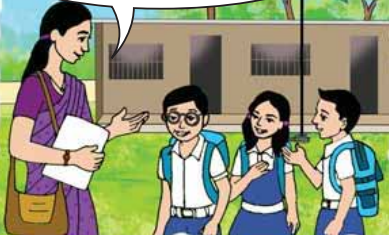 Teacher say somethings with her students.
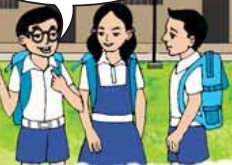 A boy say something with his friends.
What do you understand to see these picture?
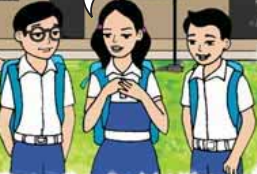 A girl say something with her friends.
A boy say something with his friends.
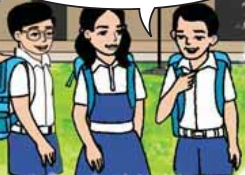 Now we will listen a audio very cearfully
Do you remember ,what we have to say when introducing someone ?
When introducing yourself, you have to mention your name, age, in which class you are studing in the school, where are you live, from.
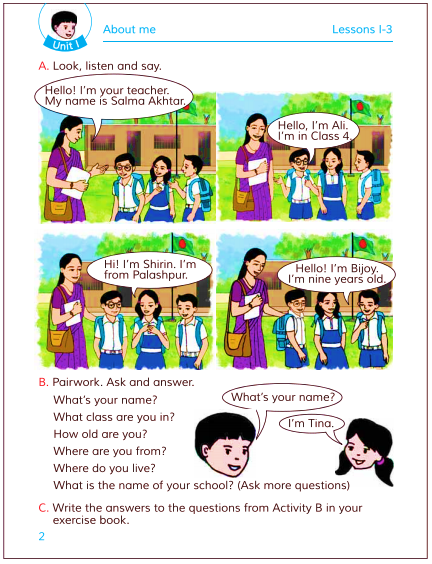 We have to use when we want to know introduce any student
What is your name ?
How old are you ?
What is your school’s name ?
What  class are you in ?
Where are you from?
Where do you live ?
We will practice these question
Open your English book at page no 2
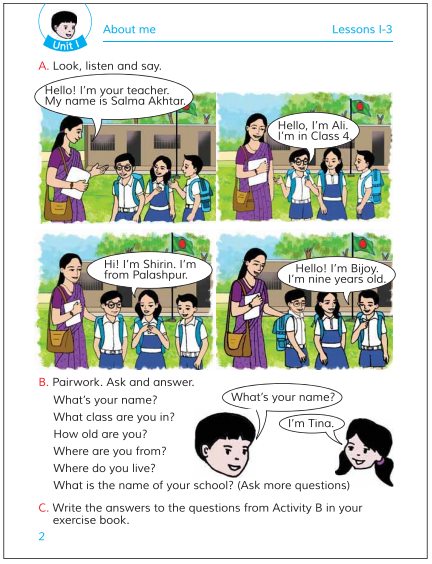 Now I will ask you activity B and you will answer me
Pair work
Now you will practice between 2 students about activity B’s questions of your book.
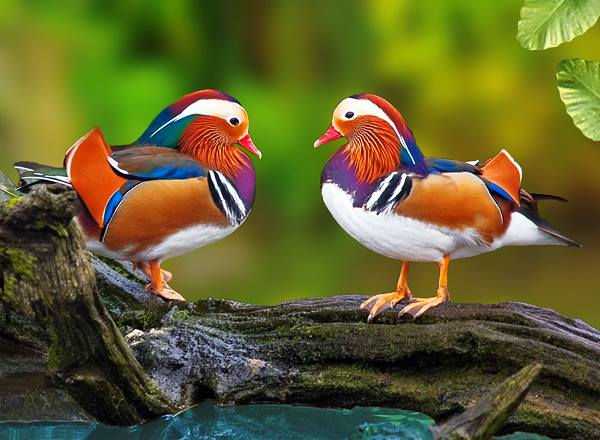 Now I introduce myself
I am Kamrunnaher.
I am 34 years old.
I am your English teacher.
I work in a primary school.
Group work
First we will be divided into five groups
Now you will give our introduce with chain drill activity.
We will introduce ourself one by one from the first one
One day one word
Introduce –
পরিচয়
Now I will introduce myself
Home work
Write 10 sentence about yourself.
Thank you, that’s all for today
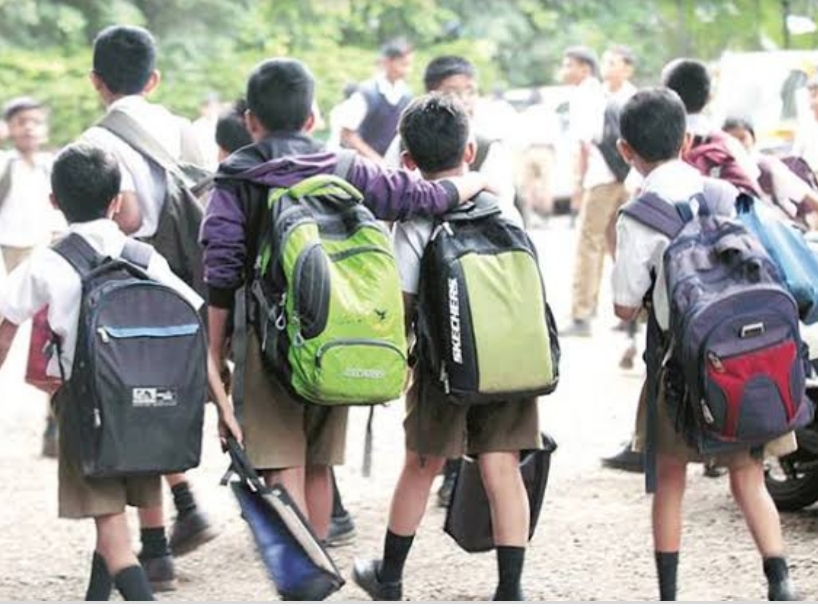 Goodbye, see you tomorrow.